DROGA KRZYŻOWA
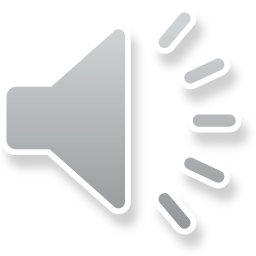 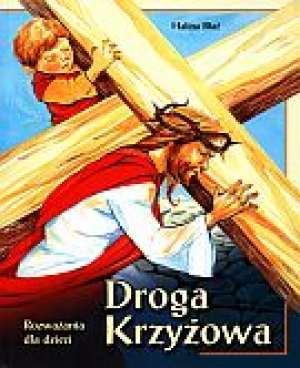 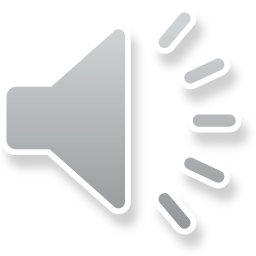 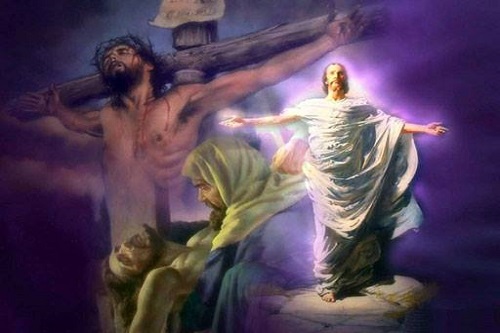 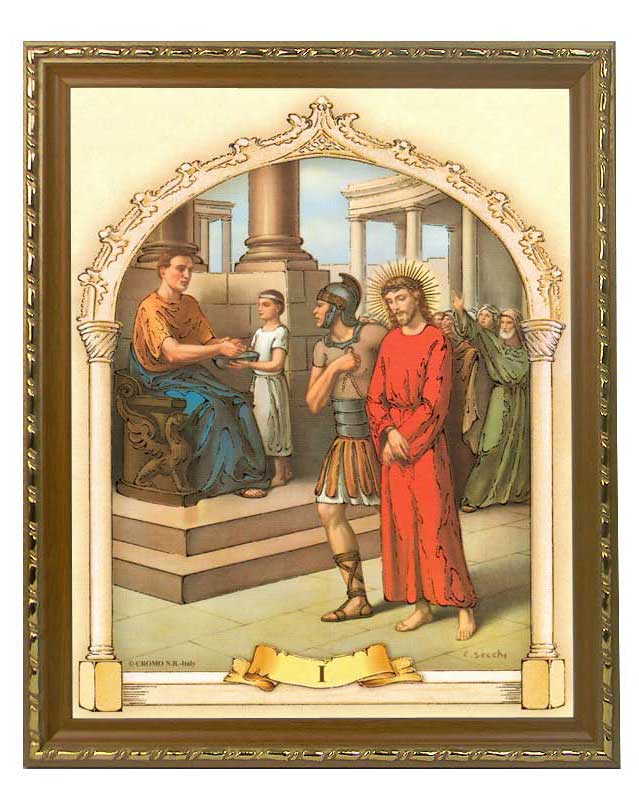 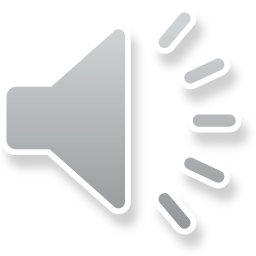 STACJA 1
Pan Jezus
na śmierć
skazany
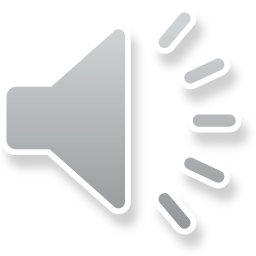 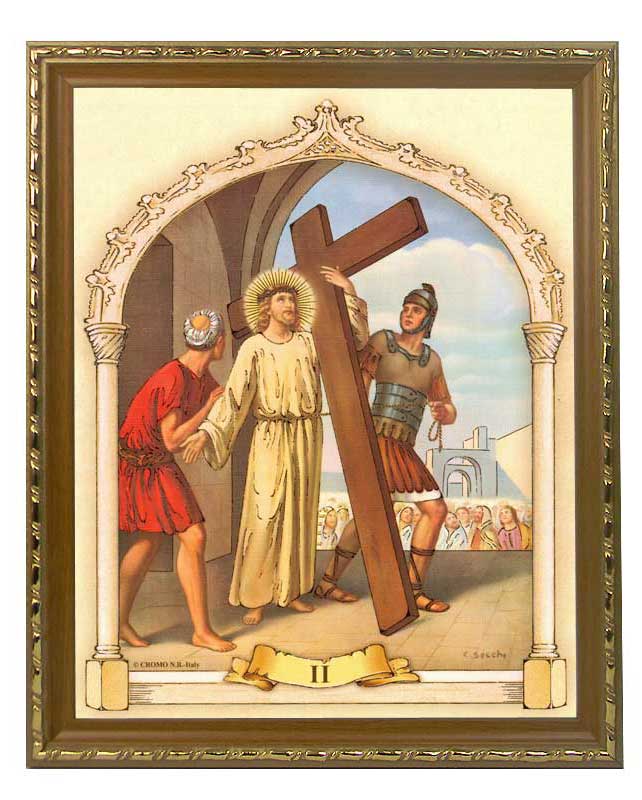 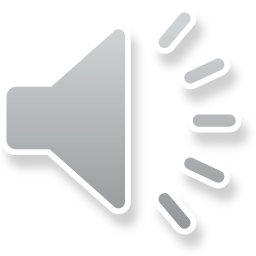 STACJA 2
Pan Jezus 
bierze krzyż
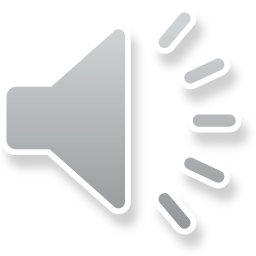 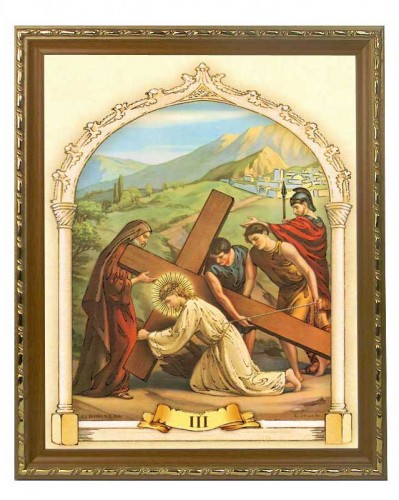 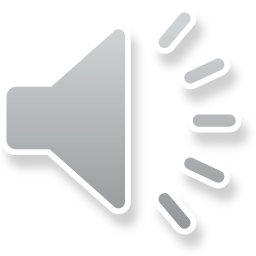 STACJA 3
Pierwszy
upadek
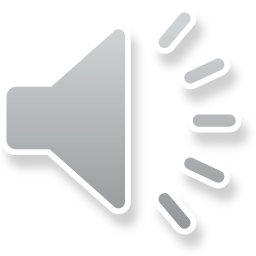 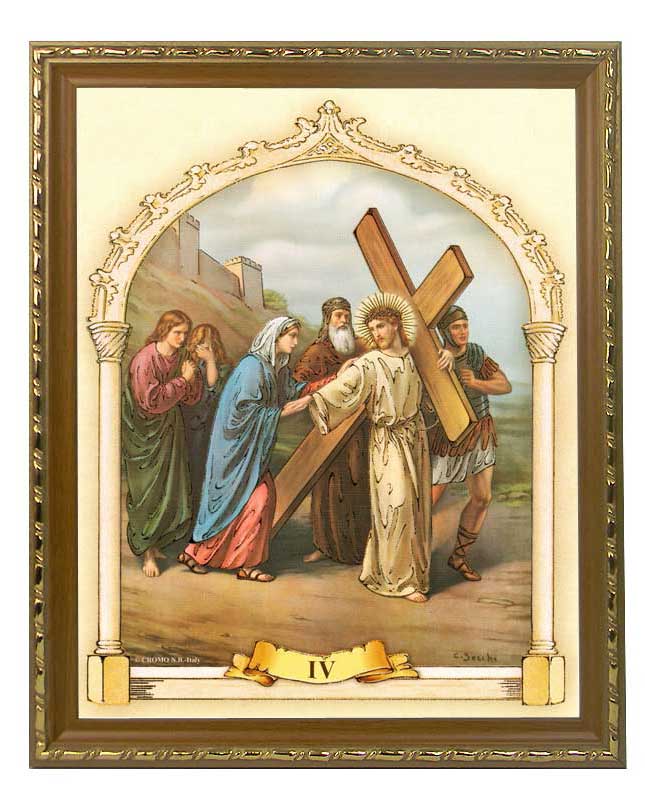 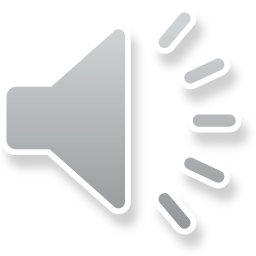 STACJA 4
Jezus spotyka
swoją Matkę
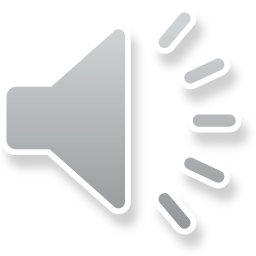 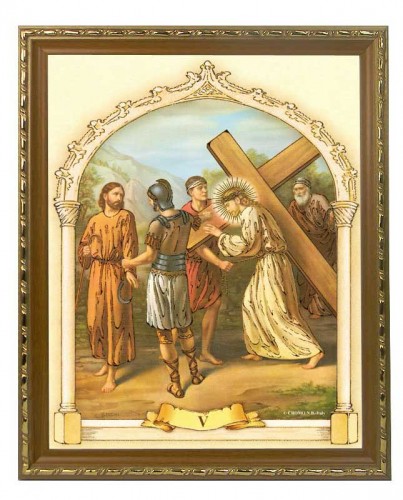 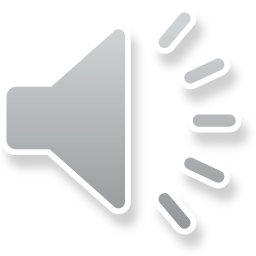 STACJA 5
Szymon pomaga
nieść krzyż
Jezusowi
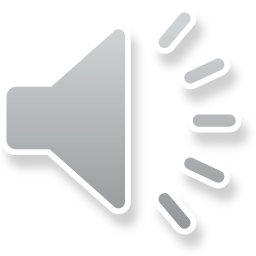 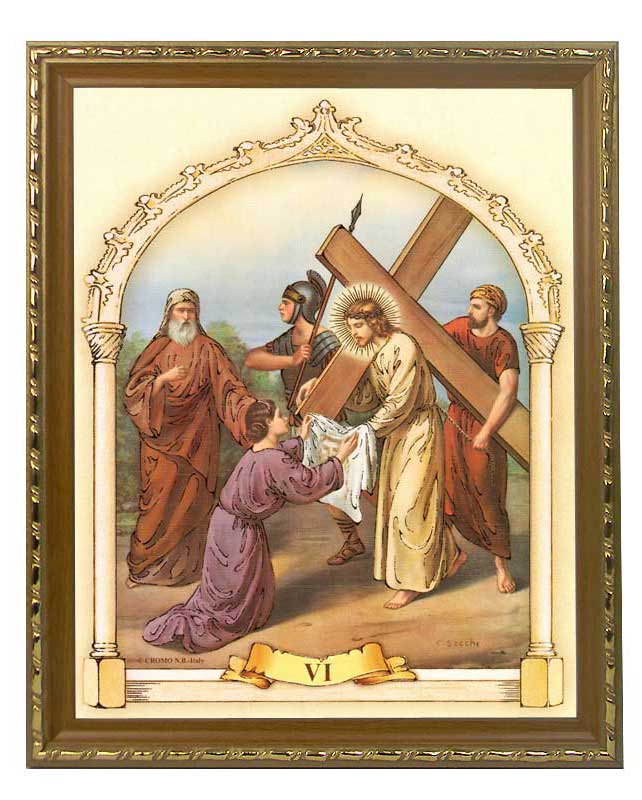 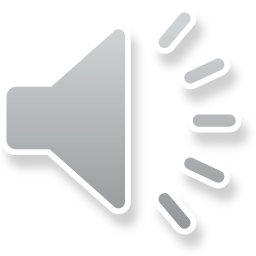 STACJA 6
Weronika ociera
twarz Jezusowi
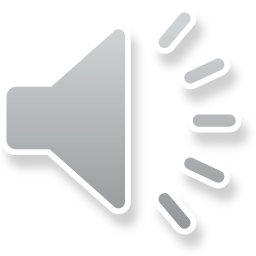 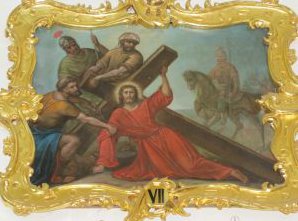 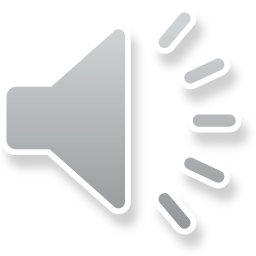 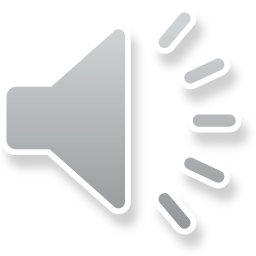 STACJA 7
Drugi upadek Jezusa
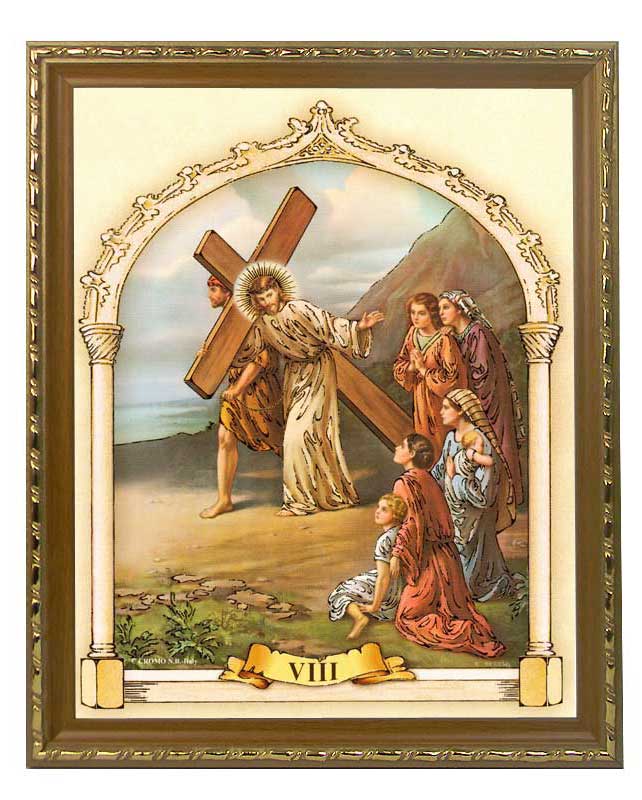 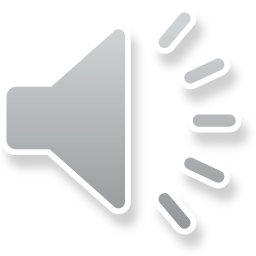 STACJA 8
Jezus spotyka
płaczące
kobiety
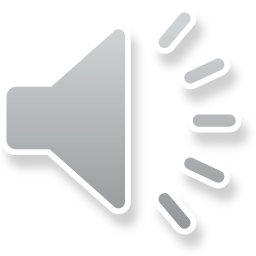 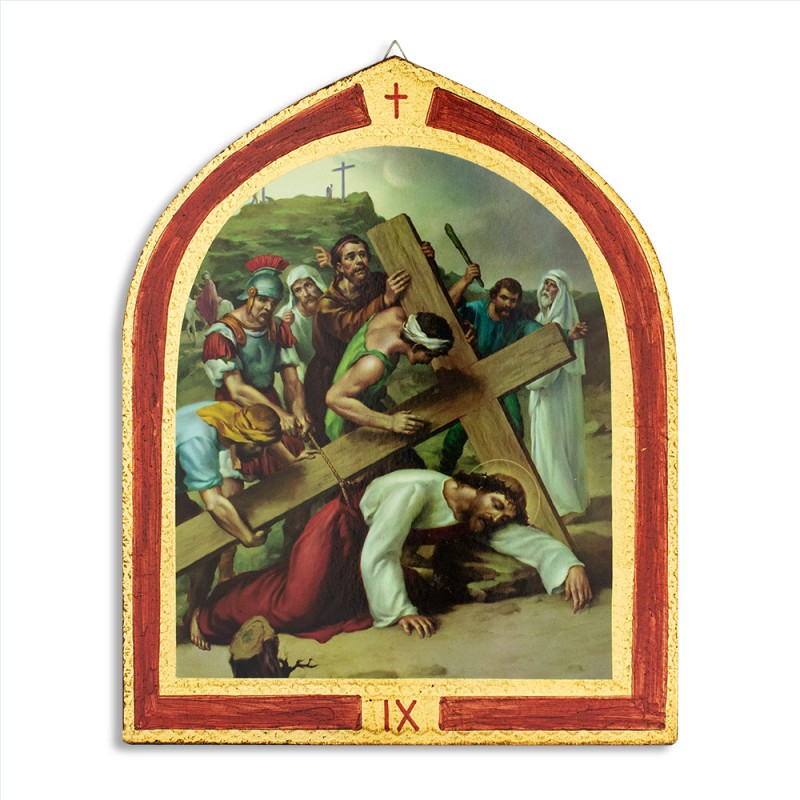 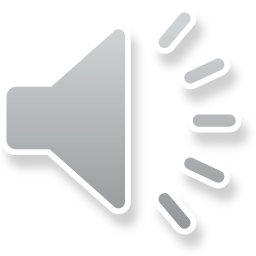 STACJA 9
Trzeci upadek
Jezusa
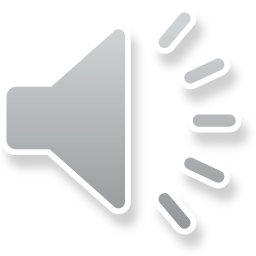 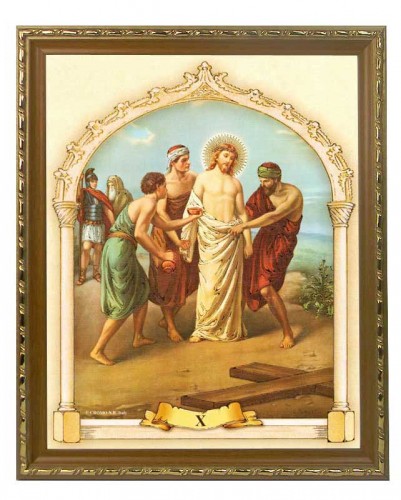 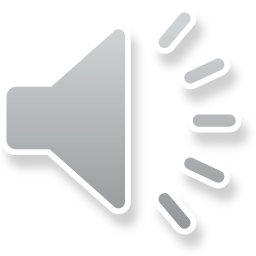 STACJA 10
Jezus 
z szat
obnażony
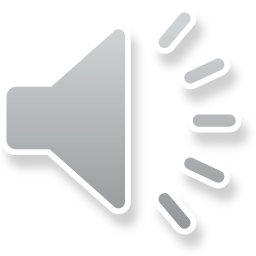 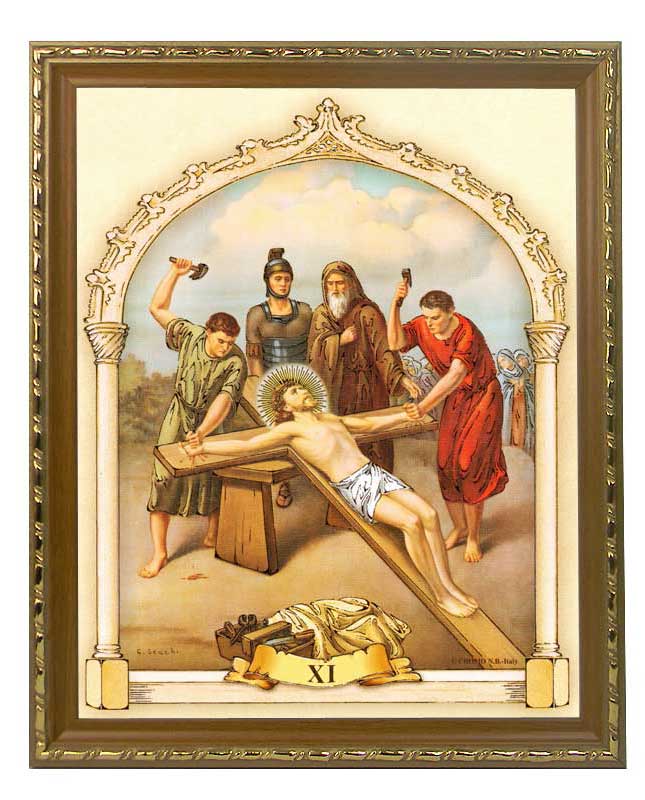 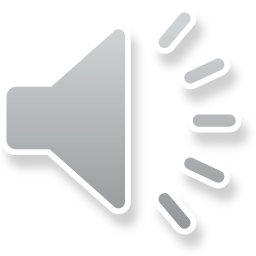 STACJA 11
Jezus
przybity
do krzyża
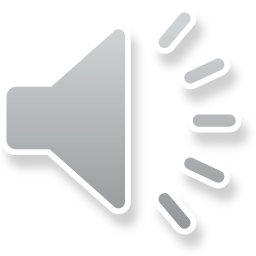 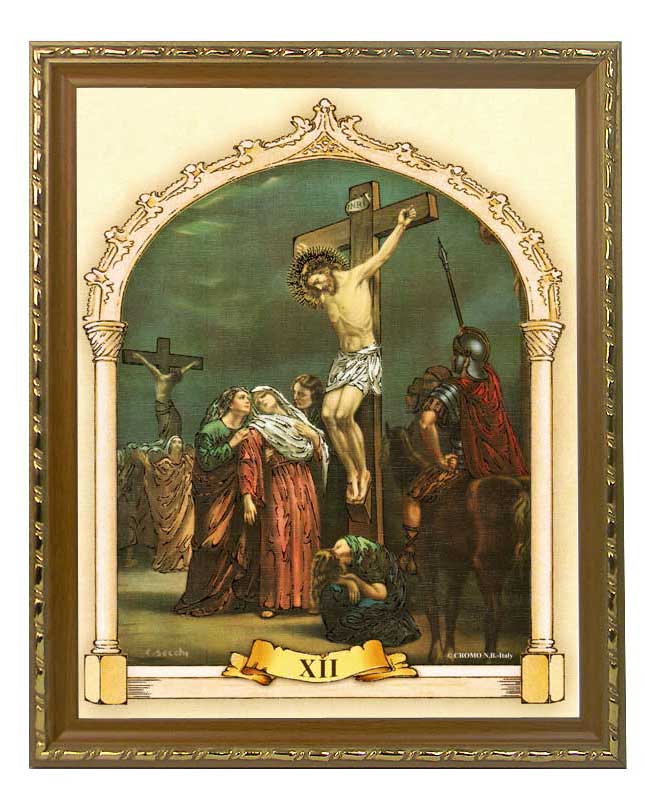 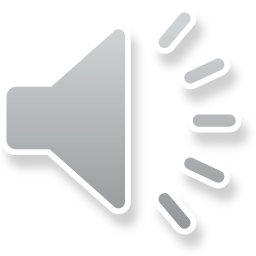 STACJA 12
Jezus umiera
na krzyżu
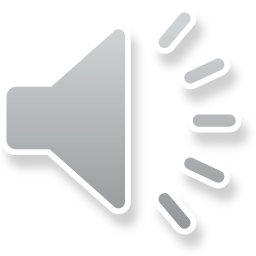 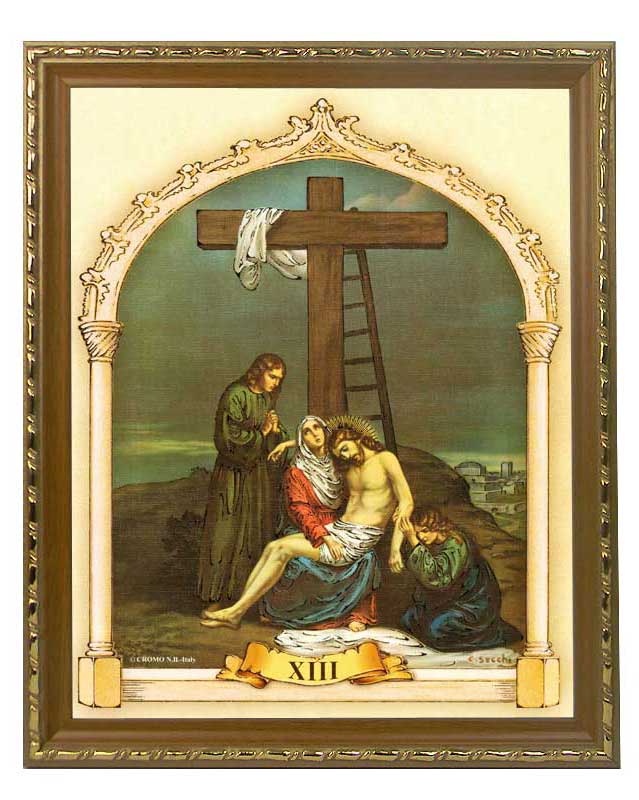 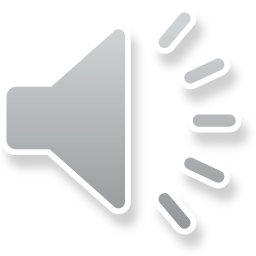 STACJA 13
Jezus 
zdjęty
z krzyża
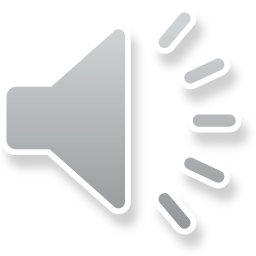 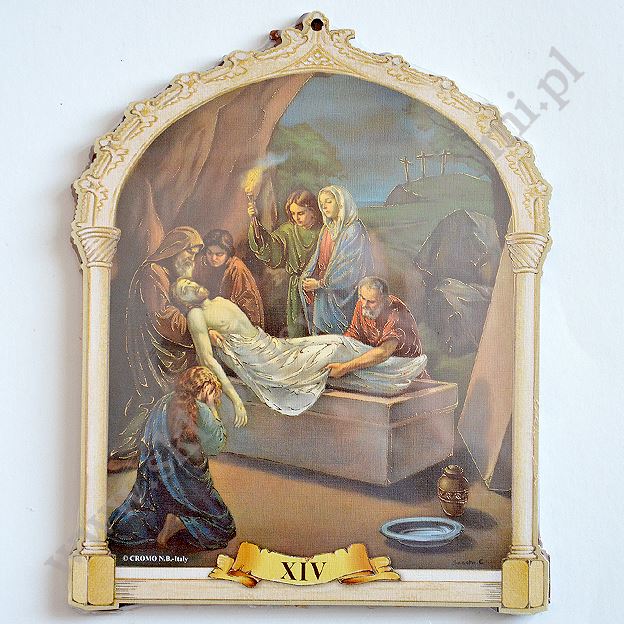 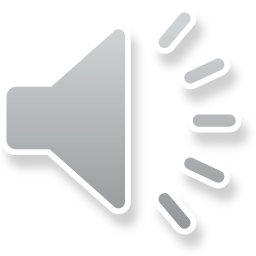 STACJA 14
Złożenie
ciała Jezusa
do grobu
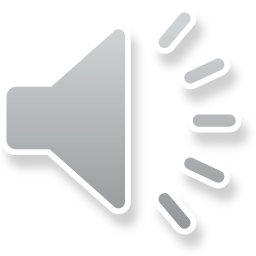 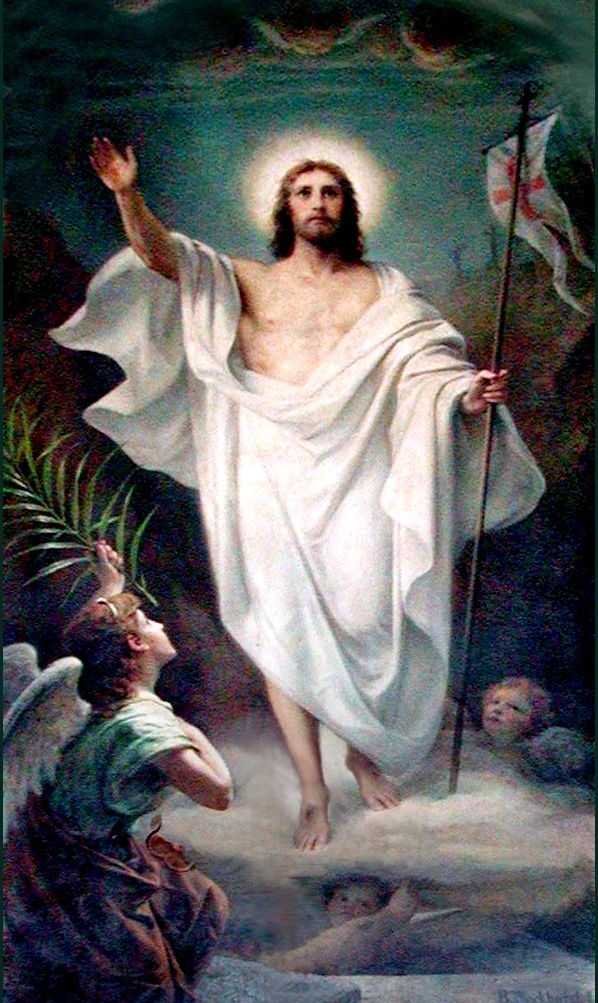 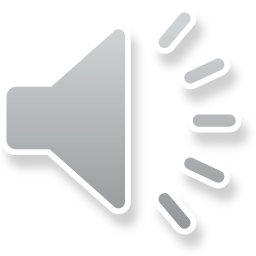 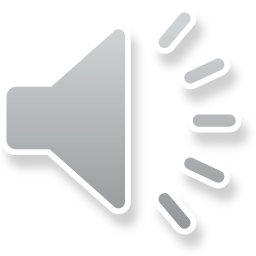